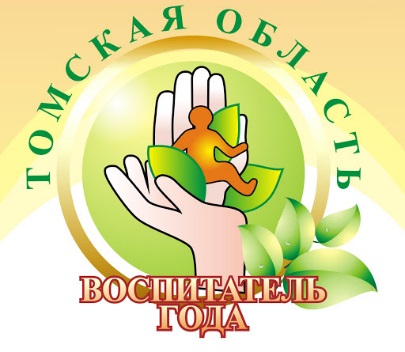 Установочный семинар Всероссийского конкурса «Воспитатель года России» в 2021 году
Татьяна Сергеевна Горохова, заведующий кафедрой ДНиИО
Светлана Викторовна Пономарёва, старший преподаватель КДНиИО
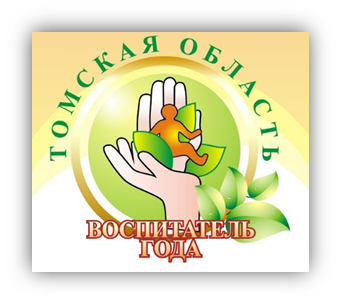 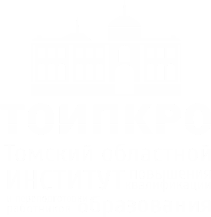 Распоряжение Департамента общего образования Томской области от 12.01.2021 №24-р «Об организации и проведении регионального этапа Всероссийского конкурса «Воспитатель года России» в 2021 году
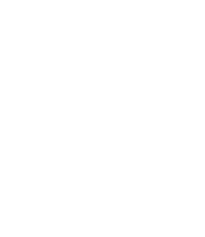 Утвержден порядок организации и проведения регионального этапа Всероссийского конкурса «Воспитатель года России» в 2021 году 
в Томской области.
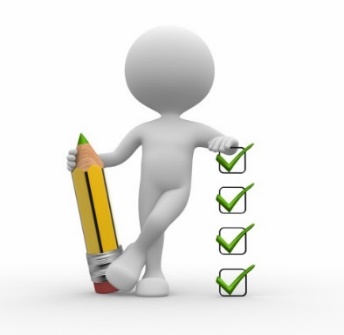 2
Всероссийский конкурс«Воспитатель года России» в 2021 годупроходит в 4 этапа:
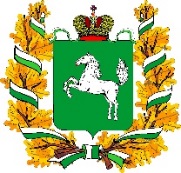 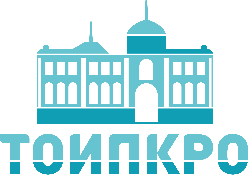 Уровень образовательной организации
Участником может быть педагогический работник, реализующий программу 
дошкольного образования.
до 25 января 2021 года
Этап проходит в каждой образовательной организации, реализующей программы 
дошкольного образования
Муниципальный
Участниками являются победители предыдущего этапа.
28 февраля 2021 года
Этап проходит в каждом муниципалитете Томской области
Региональный
Участниками являются победители муниципального этапа.
с 22 марта по 05 мая 2021 года
Этап проходит в городе Томске (Департамент общего образования Томской области, ТОИПКРО)
Всероссийский
Участники – представители каждого субъекта Российской Федерации (победители регионального этапа).
Этап проходит в городе победителя (в 2021 году - Краснодарский край).
Региональный этап Всероссийского конкурса«Воспитатель года России» в 2021 году
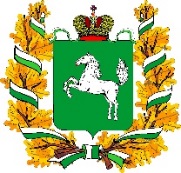 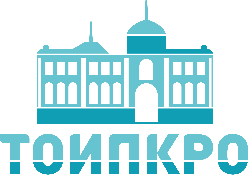 участники
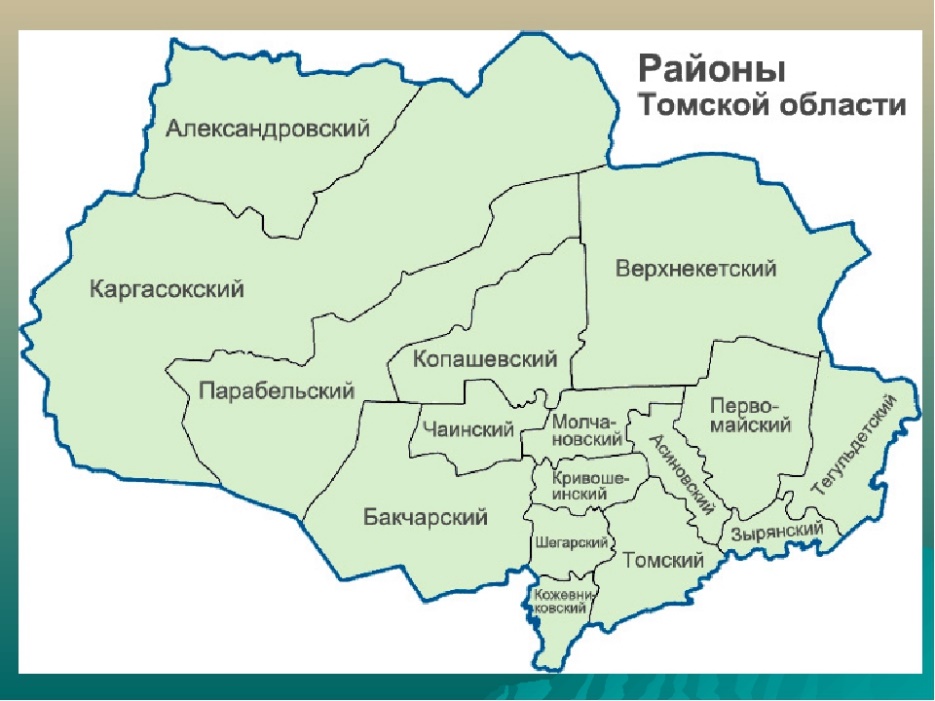 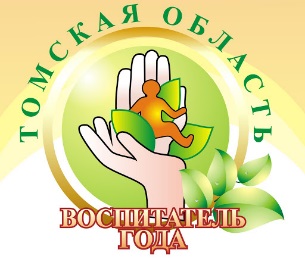 4 участника - от г. Томска, занявших 1, 2, 3 и 4 места 
на муниципальном этапе конкурса; 
2 участника - от ЗАТО Северск;
2 участника - Томского района, занявших 1 и 2 места на муниципальном этапе конкурса; 
1 участник ‒ победитель муниципального этапа Конкурса от каждого муниципального образования Томской области.
Педагогические работники 
со стажем педагогической работы не менее трех лет
Региональный этап Всероссийского конкурса«Воспитатель года России» - 2020
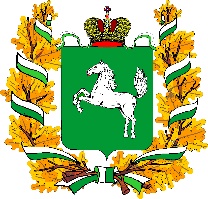 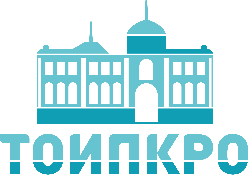 документы
* выписку из протокола заседания оргкомитета второго (муниципального) этапа Конкурса о выдвижении кандидатуры на участие в региональном этапе Конкурса с указанием числа участников на этапе проведения Конкурса на муниципальном этапе;
* представление участника Конкурса;
* информационную карту участника Конкурса по образцу (+ на  					     Flash-носителе); 
* заявку на мастер-класс;
* согласие на обработку персональных данных;
* фотографию участника в вертикальном формате (формат файла: jpg или png, размер фотографии до 10 Мб) – на Flash-носителе.
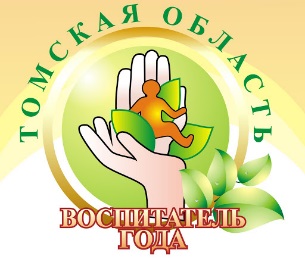 Прием материалов осуществляется по адресу:
634034 г. Томск, ул. Пирогова, 10 ТОИПКРО, 
каб. 226 до 13 марта 2021 года (включительно); 
с пометкой: «Воспитатель года Росси» в 2021 г.
Режим работы: 9.00 до 17.30

Перерыв: 
13.00 – 14.00
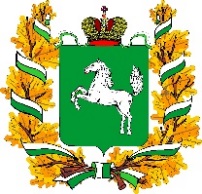 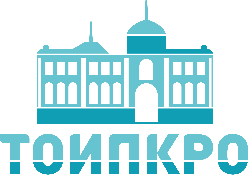 Конкурсные мероприятия 
регионального этапа 
Всероссийского конкурса«Воспитатель года России» в 2021 году
Большое жюри
Предметное жюри
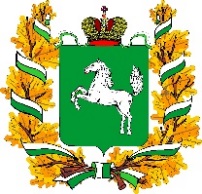 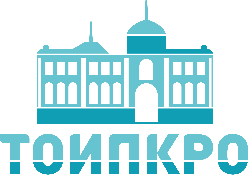 Конкурсные мероприятия 
регионального этапа 
Всероссийского конкурса«Воспитатель года России» в 2021 году
5 участников
Итоги заочного тура засчитываются конкурсантам, набравшим одинаковое количество баллов по итогам первого (очного) тура Конкурса, в момент определения финалистов Конкурса.
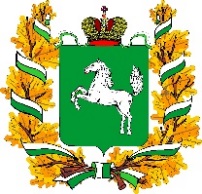 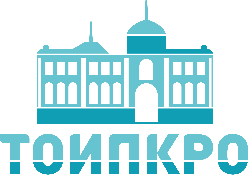 Региональный этап Всероссийского конкурса«Воспитатель года России» в 2021 году
Заочный тур
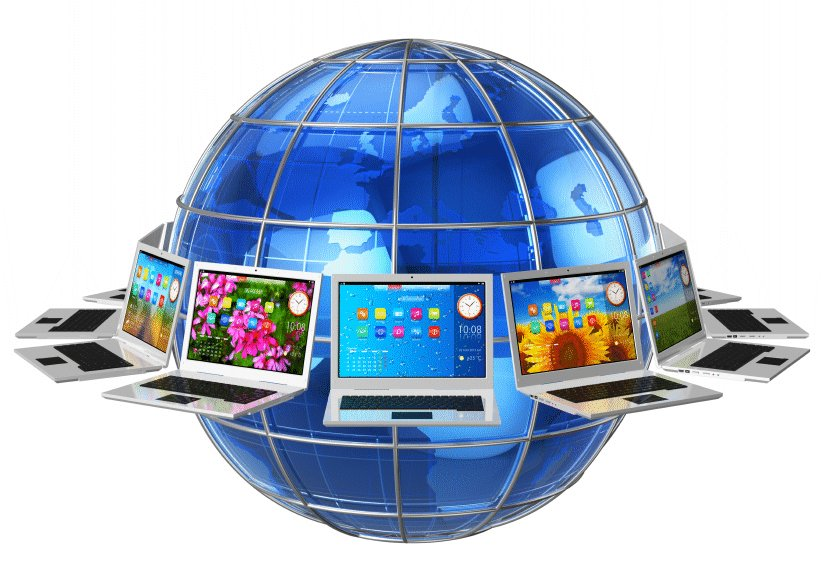 «Интернет-портфолио»
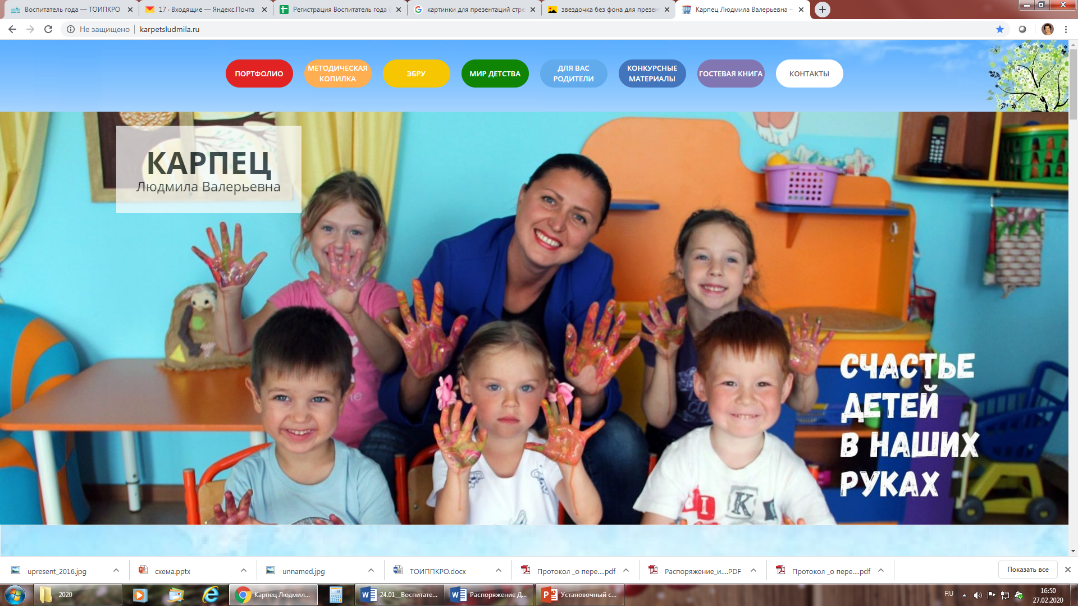 «Визитная карточка “Я – педагог”»
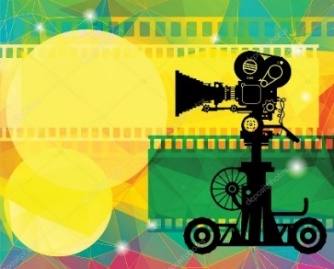 *Адрес интернет-ресурса вносится в информационную карту участника. 
* Предоставляется только один интернет-адрес. Интернет-адрес должен быть активным при открытии посредством входа через любой распространенный браузер.
2 марта в 13.30 Семинар-практикум
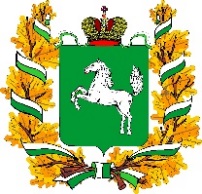 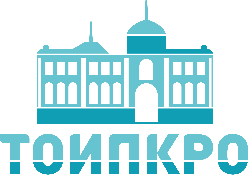 Региональный этап Всероссийского конкурса«Воспитатель года России» в 2021 году
Первый очный тур
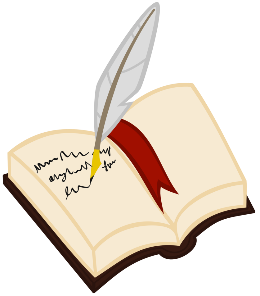 «Моя педагогическая находка»
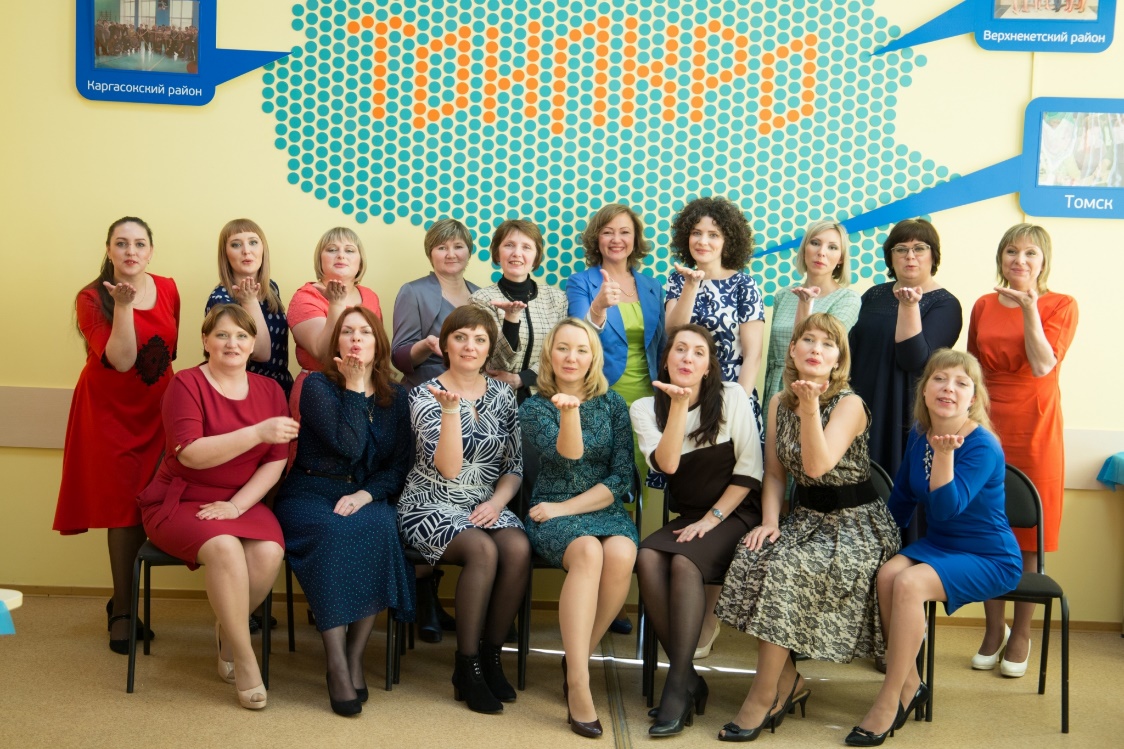 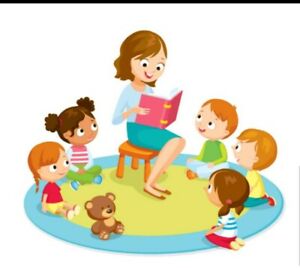 «Педагогическое мероприятие 
с детьми»
2 марта в 13.30
и 4 марта в 13.30 Семинары-практикумы
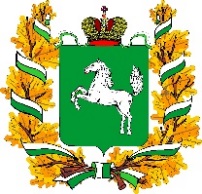 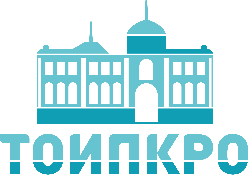 Региональный этап Всероссийского конкурса«Воспитатель года России» в 2021 году
Второй очный тур
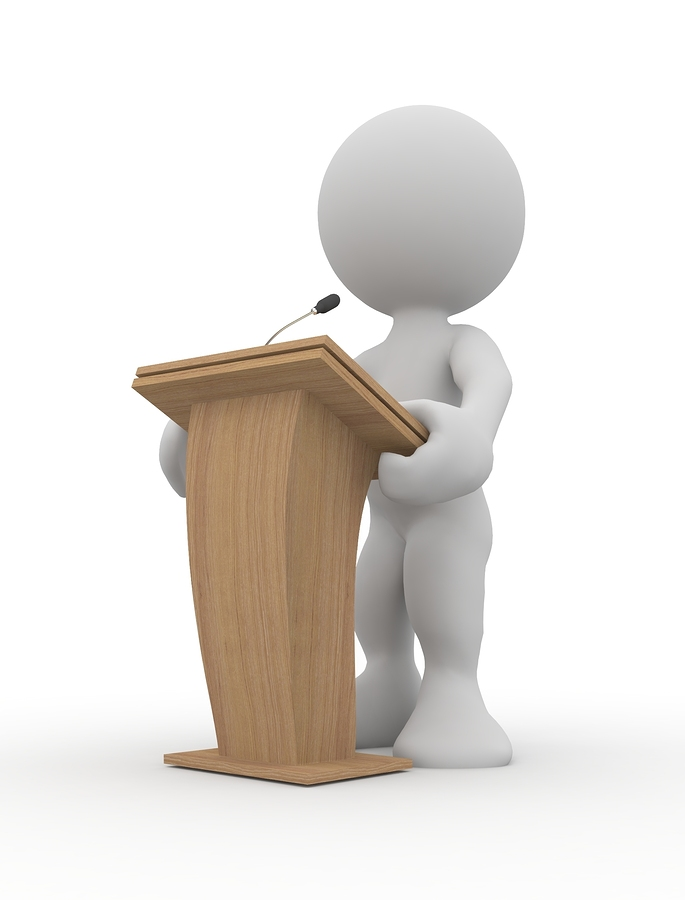 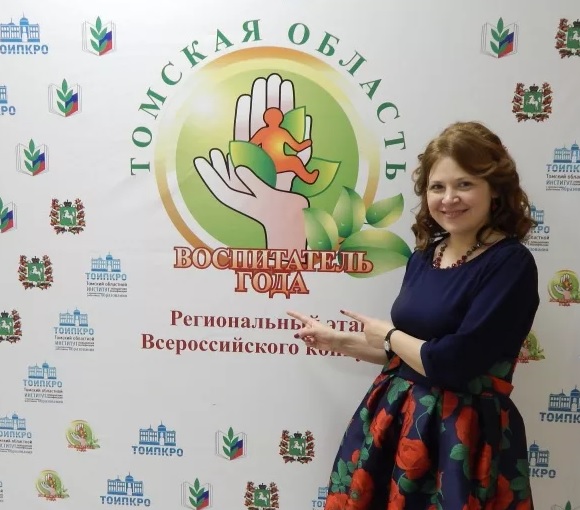 «Мастер-класс»
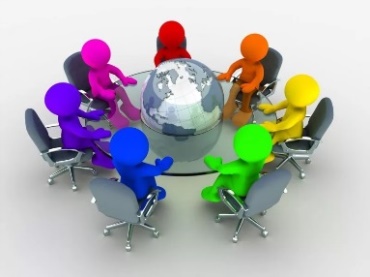 «Ток-шоу»
4 марта в 13.30 Семинар-практикум
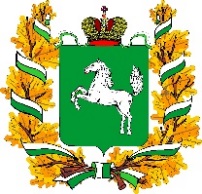 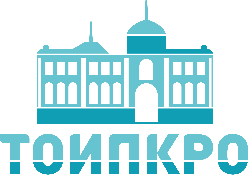 Региональный этап Всероссийского конкурса«Воспитатель года России» в 2021 году
На основании п. 3.2. Положения о премиях Губернатора Томской области лучшим педагогическим и руководящим работникам в сфере общего и дополнительного образования Томской области, утверждённого постановлением Губернатора Томской области от 26.03.2020 № 25 «О премиях Губернатора Томской области лучшим педагогическим и руководящим работникам в сфере общего и дополнительного образования Томской области
Победитель регионального этапа Конкурса;
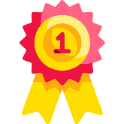 Участники регионального этапа Конкурса, занявшие в рейтинге участников 2-е и 3-е место;
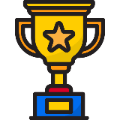 Участники регионального этапа Конкурса, занявшие в рейтинге участников 4-е и 5-е место;
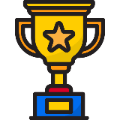 Участники регионального этапа Конкурса, занявшие в рейтинге участников с 6-го по 25-е место.
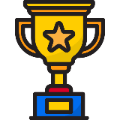 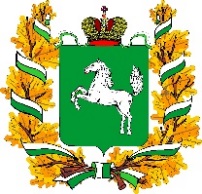 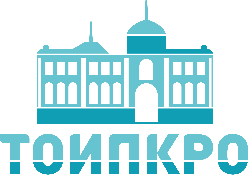 Региональный этап Всероссийского конкурса«Воспитатель года России» в 2021 году
В рамках деятельности ассоциации «Воспитатели Томской области»
Семинар-практикум 
«Методическое сопровождение конкурсных испытаний регионального этапа Всероссийского конкурса«Воспитатель года России» в 2021 году: «Интернет-портфолио», «Визитная карточка», «Моя педагогическая находка».
2 марта в 13.30
Семинар-практикум 
«Методическое сопровождение конкурсных испытаний регионального этапа Всероссийского конкурса«Воспитатель года России» в 2021 году: «Педагогическое мероприятие с детьми», «Мастер-класс», «Ток-шоу».
4 марта в 13.30
Спасибо за внимание!



Вопросы?!?


Комментарии?!?
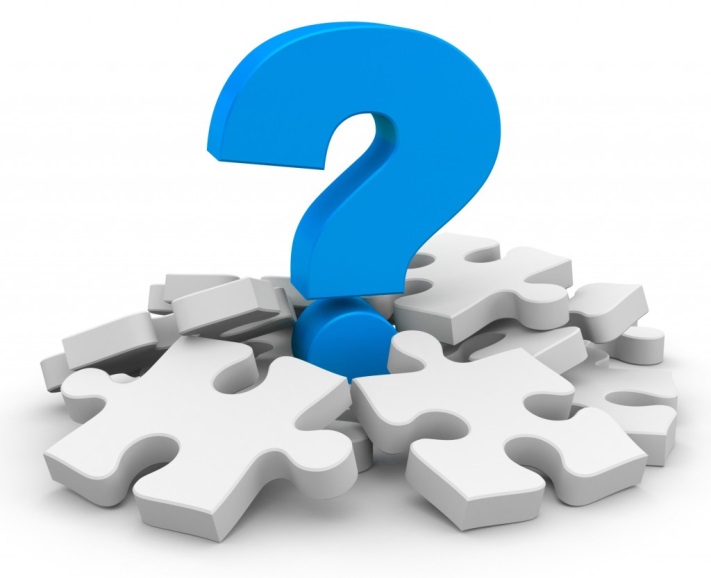 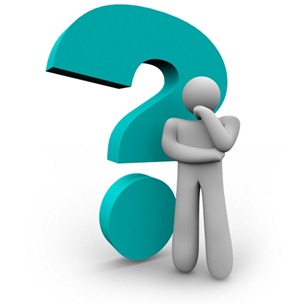 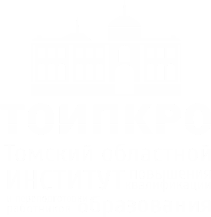 Контакты:
г. Томск, ул. Пирогова, 10
Томский областной институт повышения квалификации 
и переподготовки работников образования
Кафедра дошкольного, начального и инклюзивного образования, ауд. 226
E-mail: doshtomsk@mail.ru
Телефон: 8 (3822) 90-20-55

Татьяна Сергеевна Горохова, заведующий кафедрой дошкольного, начального и инклюзивного образования;
Светлана Викторовна Пономарёва, старший преподаватель КДНиИО
14